La sagesse du corps humain, hologramme cosmique, mise en lumière par les rayons des organes
21 juin 2019 : Caroline Louvel
1
Le rayon 1Volonté Pouvoir
Dessein, impulsion à créer, à évoluer
Synthèse
Destruction, sacrifice de la forme
2
R1 en Biologie
Synthèse, Programme
Vitalité, Dynamisme
Destruction de la forme
Purification, libération
Organisation (lien avec le rayon 7)
Organes pleins
3
Rayon 2Amour Sagesse
Attraction, construction, conscience
Volonté d’unification
Inclusivité, cohésion, énergie de groupe
4
R2 en Biologie
Intégration
Echange, solidarité
Croissance
Equilibre
Sensibilité, Mémoire
Organes creux, en réseau
5
Rayon 3Intelligence active
Créativité, 
Adaptabilité,
Architecte de l’Univers
6
R3 en Biologie
Différenciation, diversité
Force de limitation
Friction
Séparation
Organes créateurs de formes
7
Rayon 1 : énergie de programmation
Rayon 2 : énergie de cohésion
Rayon 3 : énergie de concrétisation
8
Tête
Esprit 
Direction
Thorax
Lumière 
Cohésion et Rythme
Diaphragme
Abdomen
Matière
Assimilation, élimination
9
Diencéphale 2
Larynx 3
Cœur 2
Poumons 1
Rein 1
Organes digestifs  2
Organes sexuels 3
10
R1 Reins - Rate
Abdomen
R2 Organes de la digestion
R3 Organes sexuels
11
R1 Foie
Organes de la digestion
R2 Estomac
R3 Intestins
12
13
R1 Aorte
R3 Veine cave
R2 Œsophage
14
Diencéphale 2
Larynx 3
Cœur 2
Poumons 1
Rein 1
Organes digestifs  2
Organes sexuels 3
15
R1 Poumons
Thorax
R2 Cœur vaisseaux
R3 Larynx
16
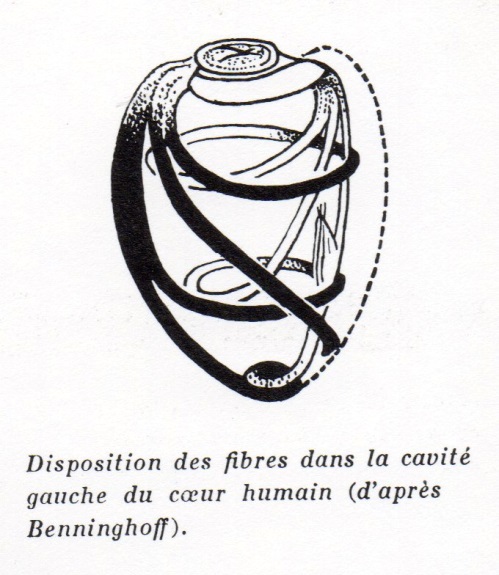 17
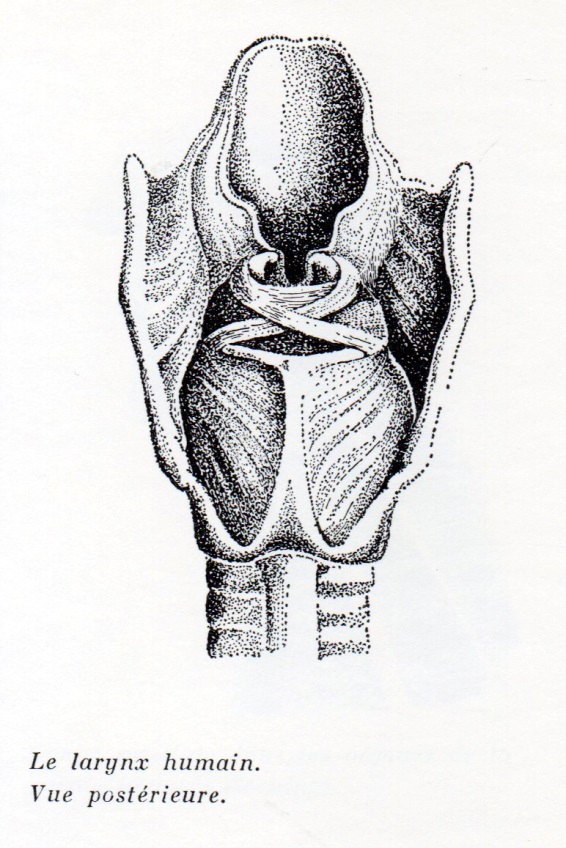 18
Uterus
19
Diencéphale 2
Larynx 3
Cœur 2
Poumons 1
Rein 1
Organes digestifs  2
Organes sexuels 3
20
R1 Yeux
Tête
R2 Glandes endocrines
R3 Cerveau
21
Epiphyse
Cellules pyramidales
Thalamus
Epithalamus
Hypothalamus
Hypophyse
22
R1 Yeux
R1 Tête
R3 Cerveau
R2 Glandes endocrines
R1 Poumons
R1 Reins
R3 Abdomen
R2 Thorax
R2 Cœur vaisseaux
R2 Organes de la digestion
R3 Larynx
R3 Organes sexuels
23
R1 Mental Poumon
Inhalation
Interlude
Expiration
R2 Corps de désir
Foie
R3 Corps éthérique
Reins
Absorption
Transformation
Transmission
Absorption
Assimilation
Elimination
24
Corps éthérique
Il s’exprime par trois grands systèmes de rayon 2 :
Le système nerveux
Le système cardiovasculaire
Le système glandulaire
Ces trois systèmes expriment l’état des centres c’est-à-dire la conscience
25
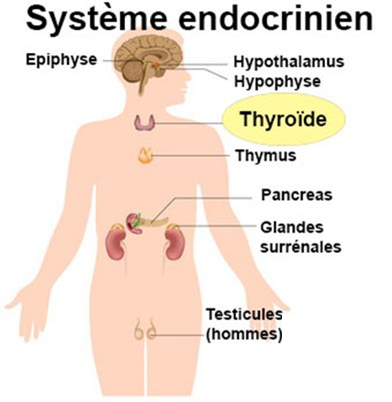 26
27
Système nerveux
R1 les Nadis
Vie
R2 les Nerfs
Qualité, âme
R3 glandes endocrines
Energie
28
La circulation sanguine
Décrit la vie pulsatile de l’âme
Révèle ce qui est nécessaire :
libre circulation
Libre partage
Libre échange
29
Globules rouges
30
Trois lois majeures de santé
Volonté de vivre
Egalité du rythme
Activité, cristalisation
31
Sauvé par le sang du Christ
R1 Centre coronal
Glande pinéale
R2 Centre Alta Major
Glande carotide
R3 Centre Frontal
Corps pituitaire
32
33